Let’s Do It Creatively: For The Benefit of Adult Learners
A Grundtvig Learning Partnership
Prepared by Kevin Harrington
Co. Dublin VEC
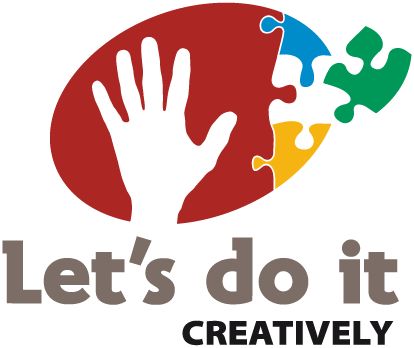 The Questionnaires
Two questionnaires
Designed to inform the development of the Framework of Enjoyable Learning Approaches
One questionnaire for Learners
One questionnaire for Teachers
The Learner Questionnaire
Short questionnaire – about 5 minutes to complete
Simple language
Completed by 89 Learners throughout all partner organisations
No statistical difference in responses from different countries
Section 1: Rating the Learning Experience (5 Very Good, 1 Very Bad)
Section 2: The Greatest Difficulties Encountered by Adult Learners
Section 3: The Most Effective Ways ofTeaching Adults
Section 4: Other Comments
“As an adult I don’t want to do homework. I want to talk in the class and play in the drama. [sic] They are more effective to me.” 
“I should read more books and watch foreign channels for listening skills.”
“Self-determination is important.”
“There should be educational visits to museums and exhibitions.”
“Classes should be more fun.”
“There should be more ‘learning to learn’”.
Questionnaire for Teachers
Completed by teachers in all partner organisations
Designed to get their experience on how to create an enjoyable learning experience
Five short questions
Question 1
Is there a difference between teaching adults and younger students?
All but one teacher said there was.
What are the main challenges they face as teachers?
“Adults sometimes don’t want to take responsibility and they may not be eager to participate in the activities.”
“Adult learners find it hard to concentrate on the activities.”
“To motivate them and to make them participate in activities.”
“They always want to learn grammar – they prefer this to speaking activities.”
What are the main challenges they face as teachers? (ctd.)
“They sometimes talk and distract the class more than children.”
“Difficult to motivate them.”
“Overcoming their immaturity.”
“Making good citizens out of them.”
“Making them aware of the importance of studying.”
“Convincing them that anybody can get the certificate with patience and some work.”
“Preventing them from feeling frustrated.”
Question 3: Rate different teaching approaches
Question 4: What advice would they give new teachers?
“Teachers must be decisive and tell students how they can achieve. Self-confidence is important.”
“They should create new activities that will attract the students’ attention.”
“They should take their learners’ age into account.”
“Be patient and adjust your teaching according to their levels; try to adopt new teaching methods.”
“Focus on the relevance and connection between learning and job preparation and satisfaction.”
Question 4: What advice would they give new teachers? Ctd.
“To be creative and not afraid to introduce new methods.”
“Patience!”
“Start from the very basics.”
“Bear in mind that it is completely different from teaching other students.”
“Look for Education – not only knowledge.”
“Forget about homework.”
“Relate learning to real life.”
Question 5: Describe some creative methodologies of teaching adults
“Literature, music, movies and role-plays.”
“Setting objectives that stimulate students’ self-esteem and help them keep trying.”
“Doing lots of exercises after each explanation.”
“Showing personal interest in the students.”
“Adapting to their starting point.”
“Encouraging creativity.”
“Encouraging self-evaluation.”
“Being very patient.”
Conclusions from Learner Questionnaire
Course providers are not particularly good at listening to the views of learners.
It is difficult to balance course and life commitments.
Bad experiences previously at school can feed into present negative attitudes to education.
The teacher needs to make the subject matter interesting.
Lectures are not good for teaching adults.
A variety of teaching methodologies will need to be employed for learning to be effective for all. These teaching methodologies should be learner-centred, not teacher-centred.
Conclusions from Teacher Questionnaire
There is a clear difference between teaching Adult Learners and younger students.
There is often a divergence of views on the role of the teacher between the learners and the teacher.
To bridge this divergence, teachers need to be more reflective on their role in the classroom.
In order to achieve a more enjoyable learning environment a partnership needs to exist between the teacher and the learner.
Conclusions from Teacher Questionnaire (Ctd.)
Classes need to be learner-centred and not teacher-centred, i.e. teachers should act more as facilitators to the learning process.
There needs to be a move away from teacher-centred methodologies, like lectures, to more participatory activities like group work, role-playing and projects.
Success in teaching Adult Learners comes from being supportive and creating an environment that is learner-centred, interactive and stimulating. It is an environment that is flexible, dynamic but, above all, collaborative.
A Framework of Enjoyable Learning Approaches
?
Questions &  Discussion